Absolute Charge Measurement in UHDpulse electron beams
F. Frei, A. Schüller, C.Bailat, P. Peier
Calibration of absolute charge measurement
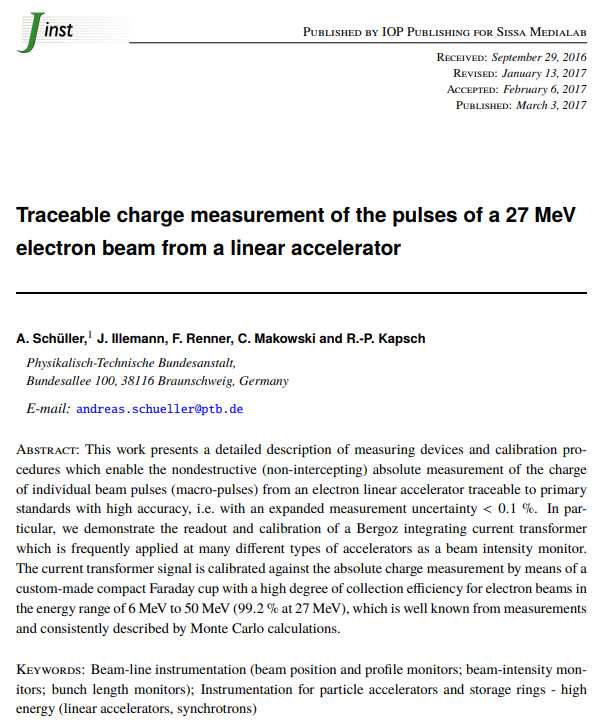 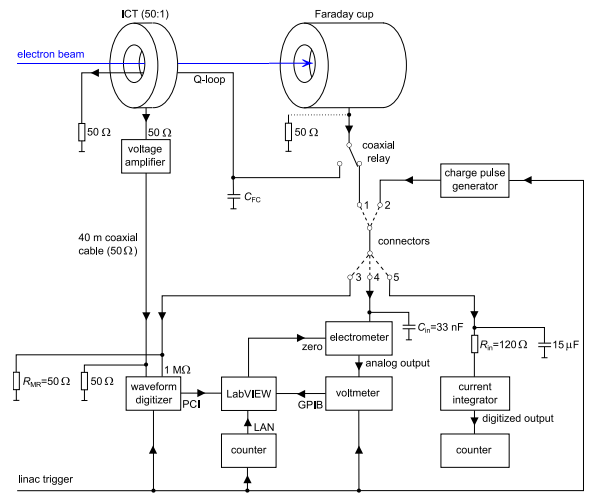 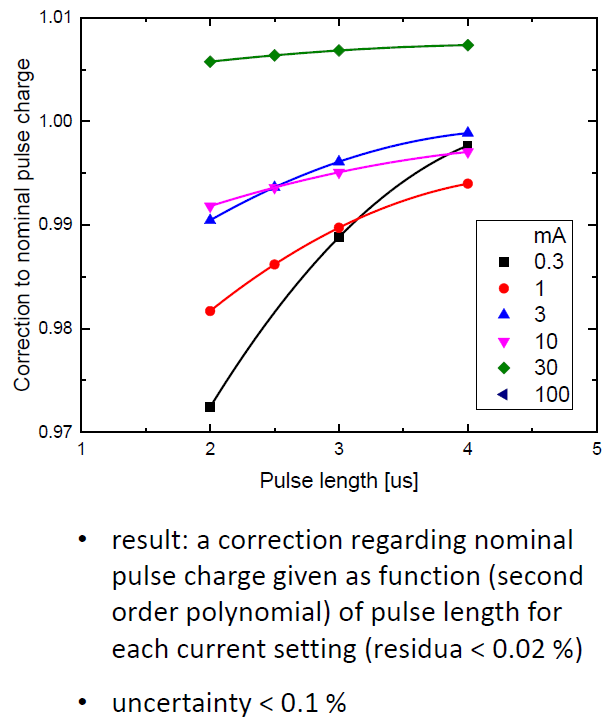 Reference charge pulse generator (PTB) 
A1.1.3
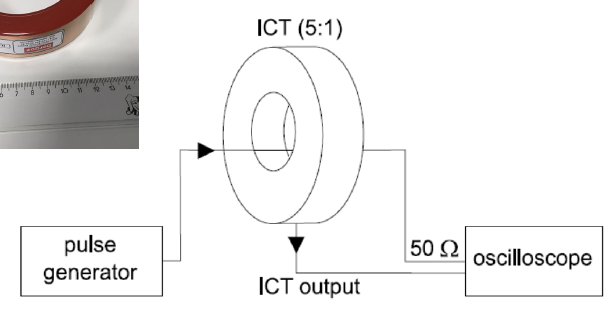 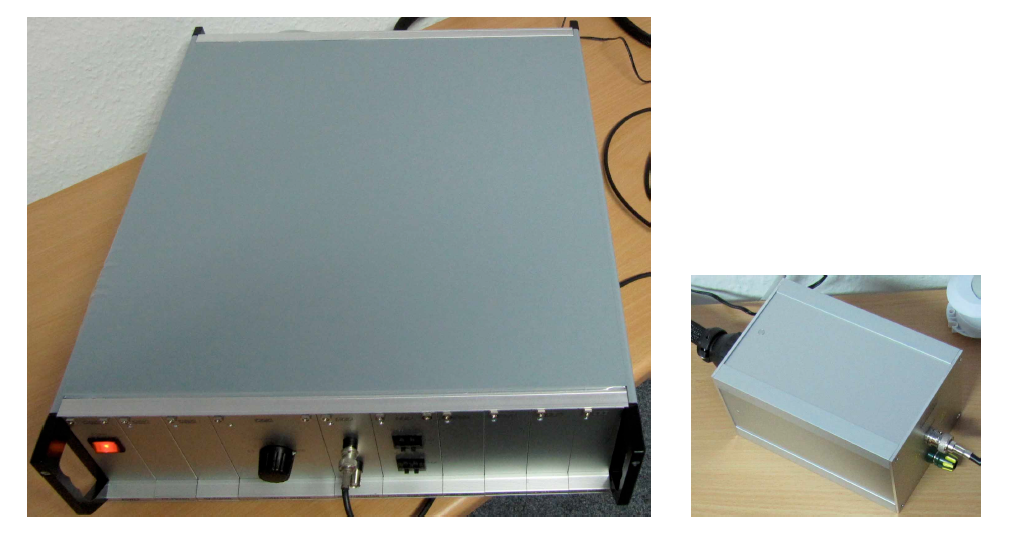 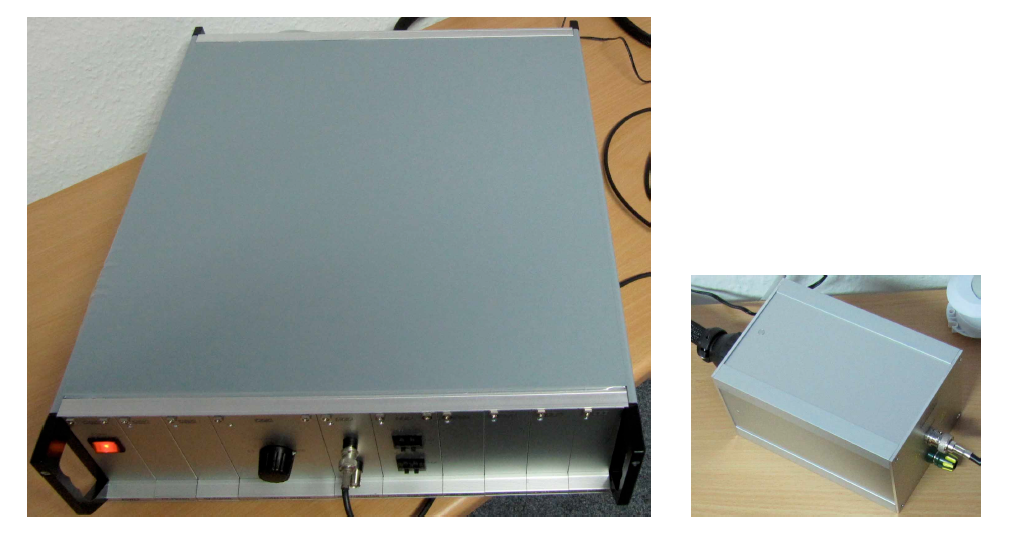 METAS
26.1.2023
2
Calibration of absolute charge measurement
Reference charge pulse generator (PTB)
ICTs and ACCT@METAS
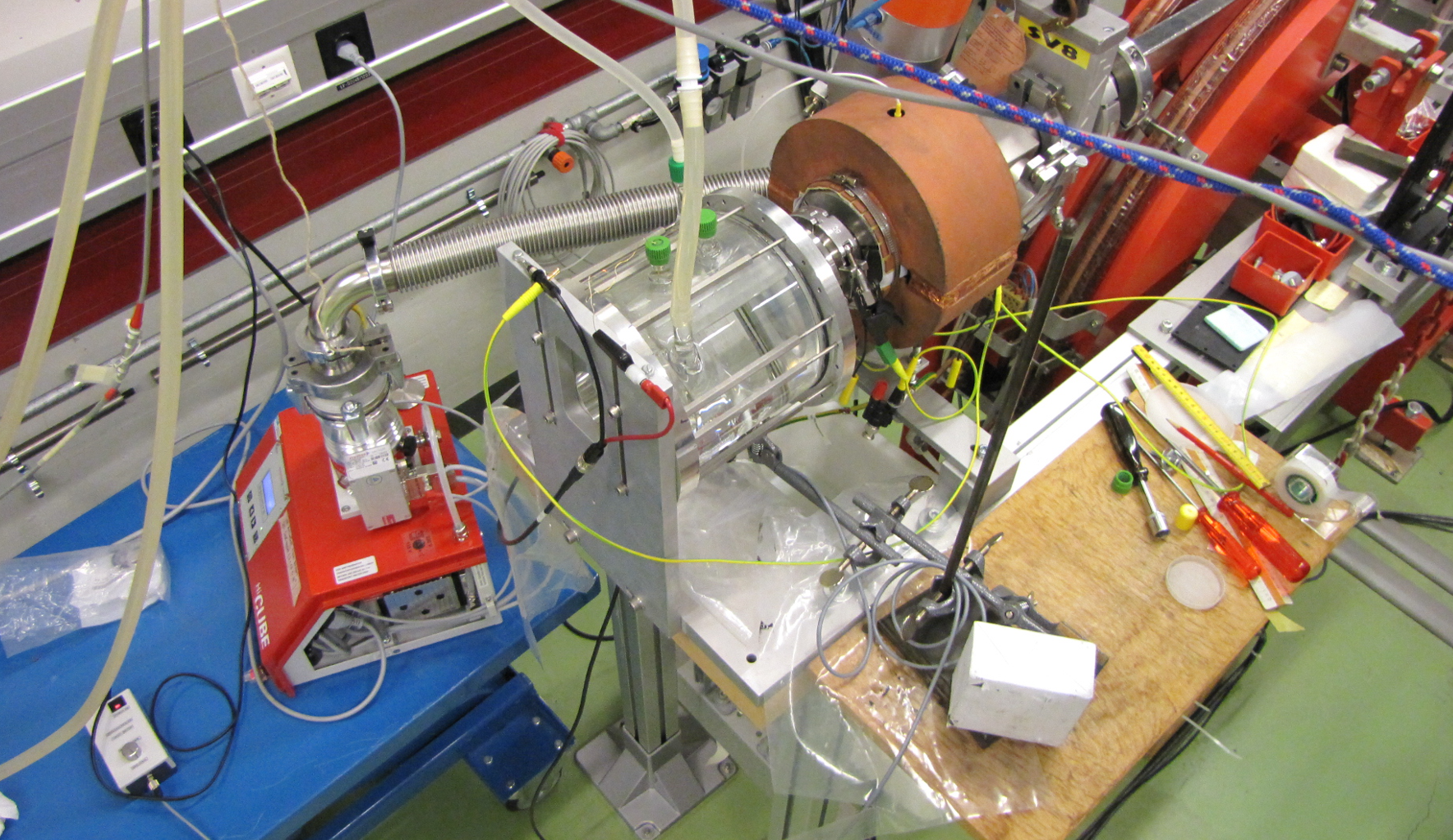 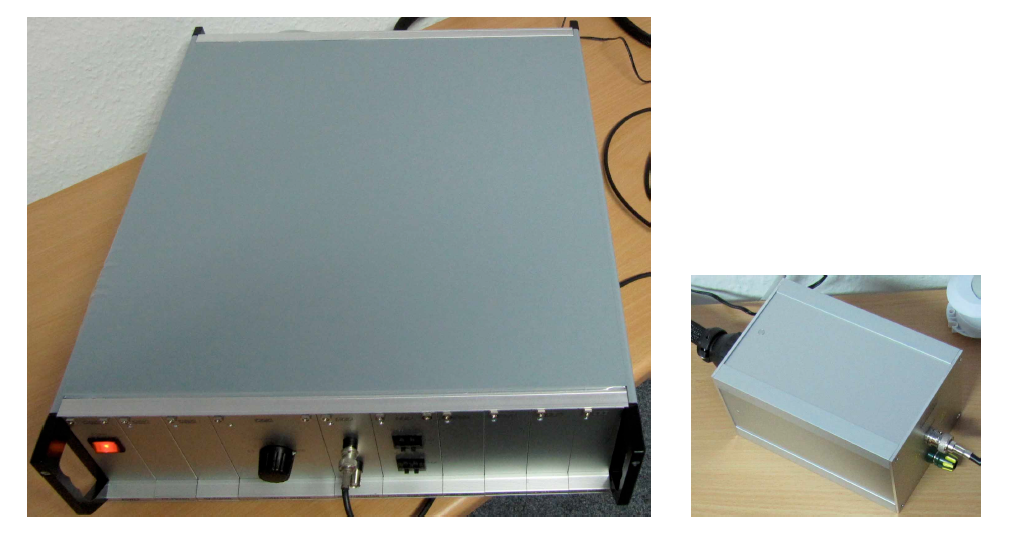 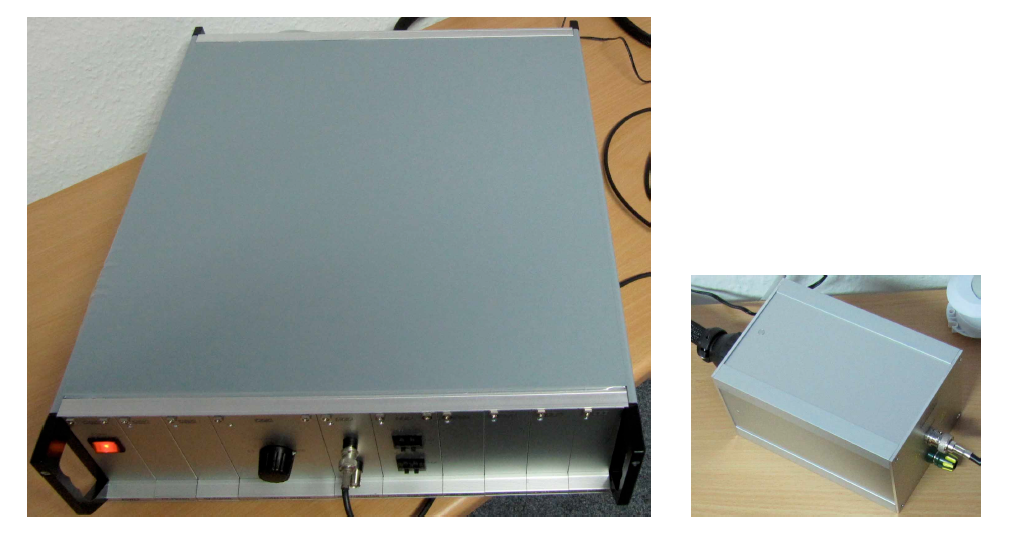 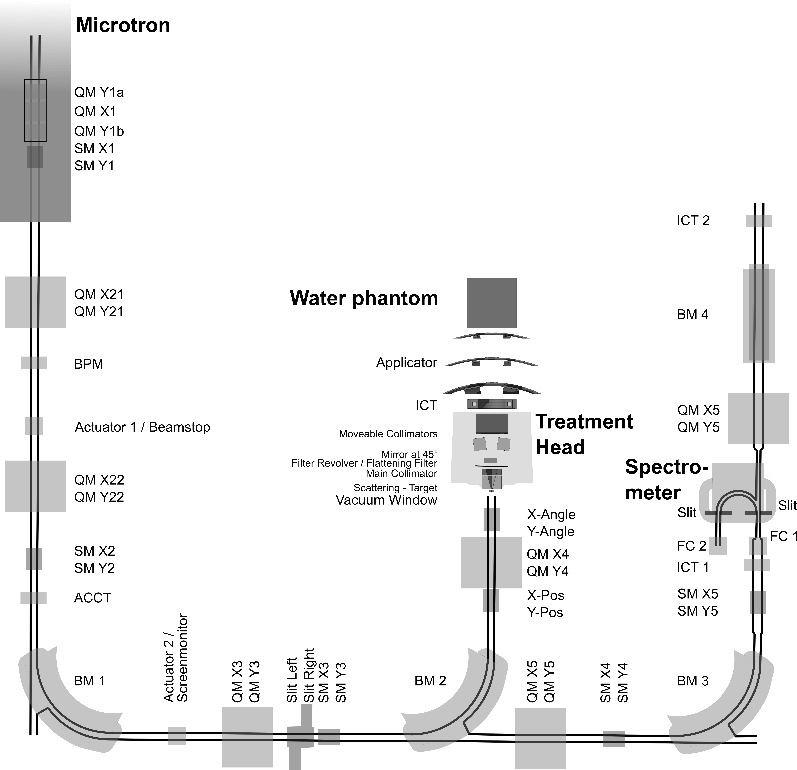 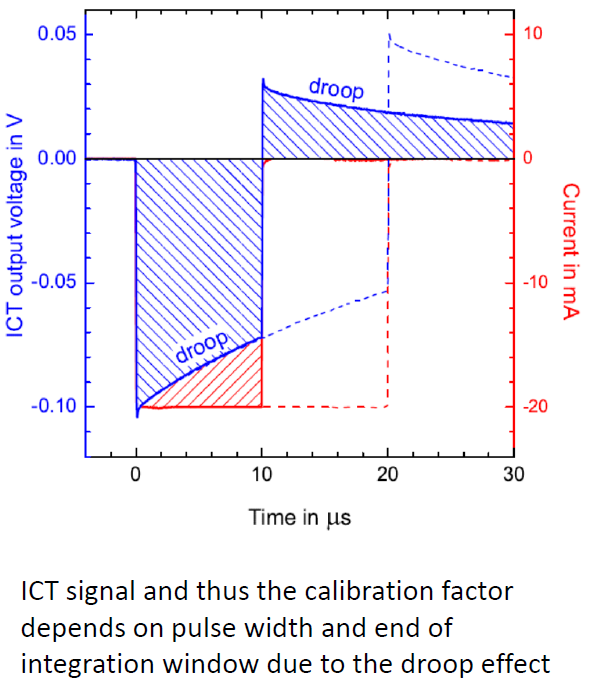 METAS
26.1.2023
3
Calibration of absolute charge measurement
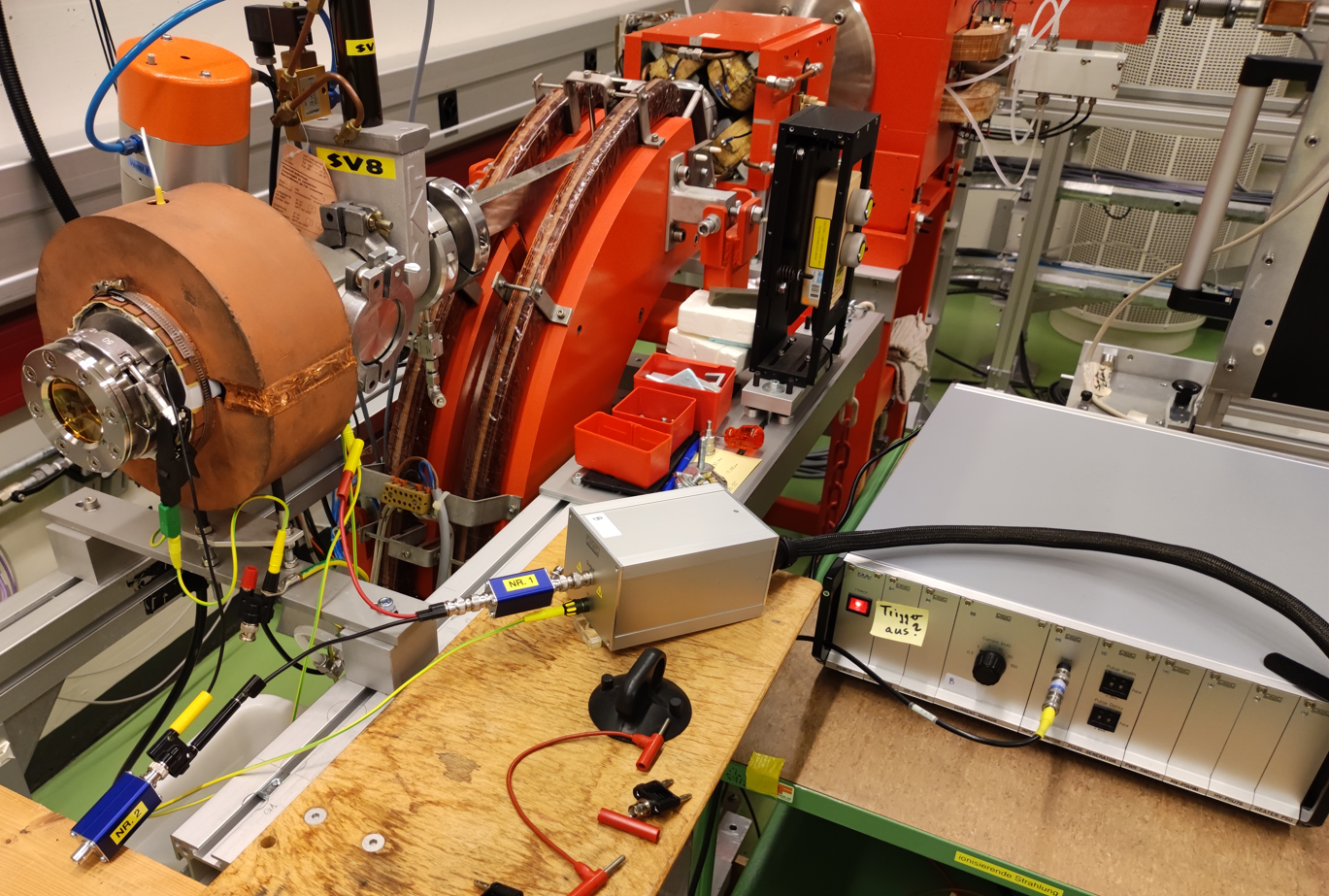 raw signal from accelerator
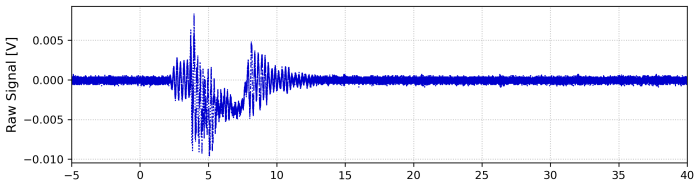 Verifications

Using accelerator:
Connecting full measurement chain including proper readout electronics
Record traces with respect to timing windows
Check center of mass 
Check relative signal contributions in timing windows


Connecting calibrated reference charge pulse generator: 

Set proper pulse length (3us)
Adjust delay to match situation with accelerator (center of mass with respect to timing windows)
Verify relative signal contributions in timing windows
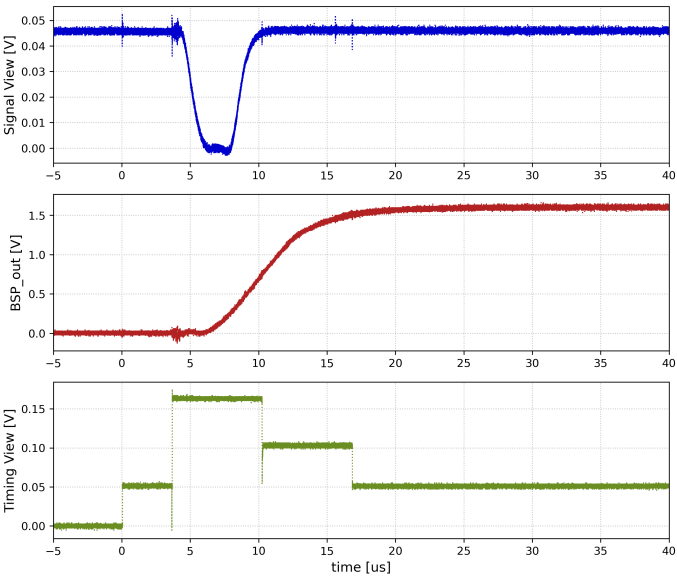 filtering
26dB gain
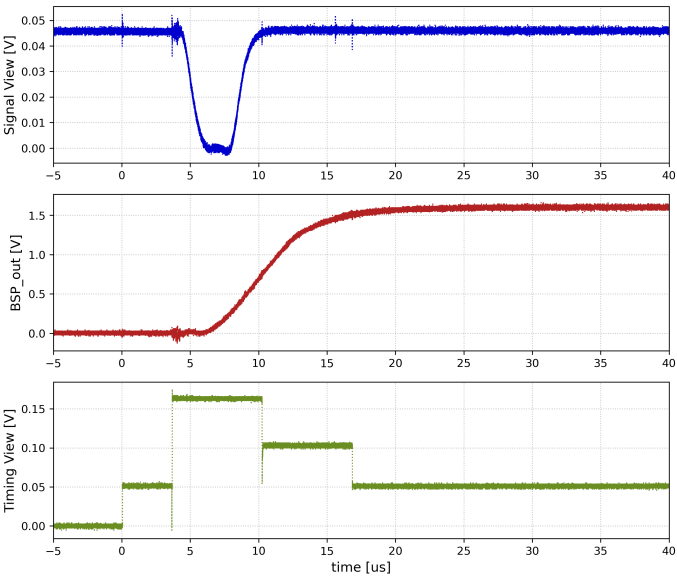 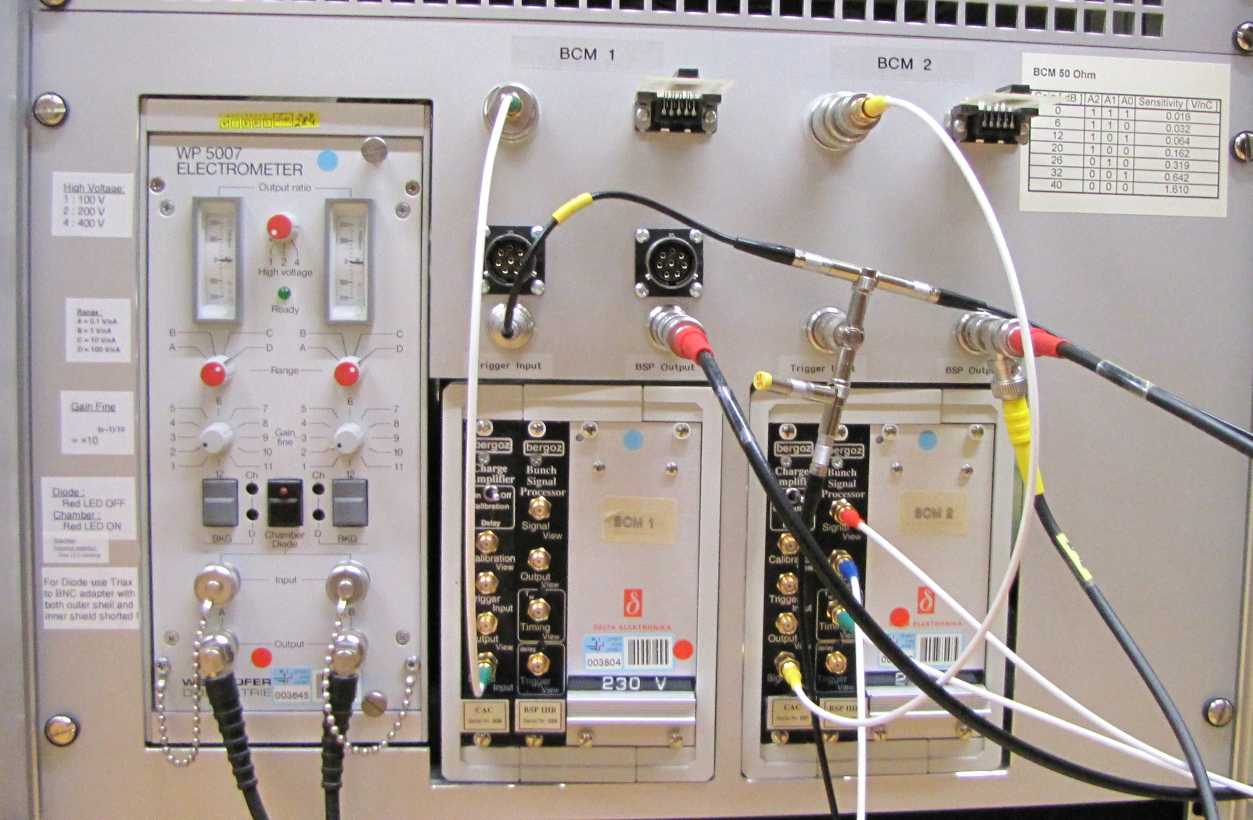 Baseline
+
-
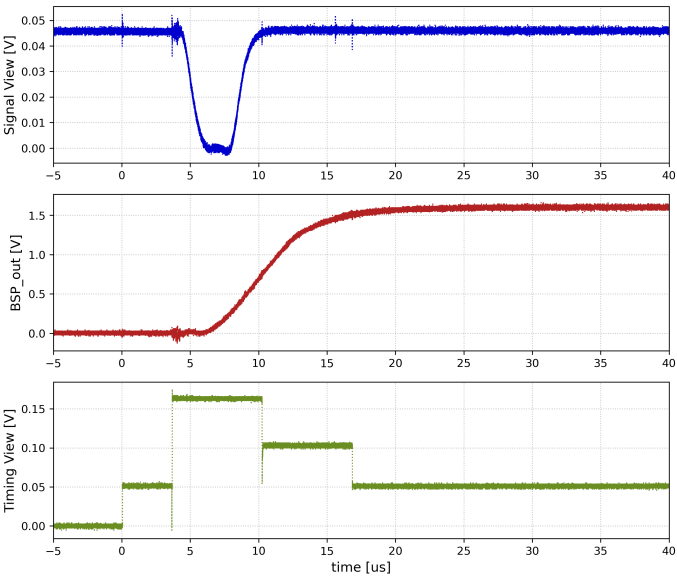 ICT signal
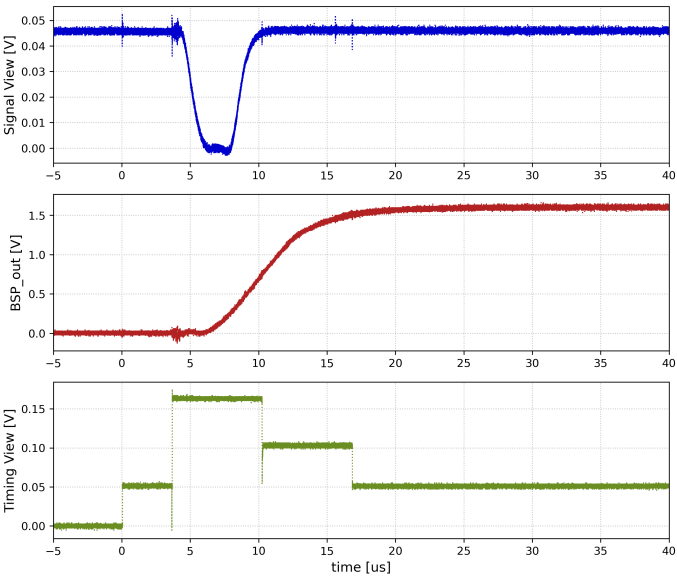 METAS
26.1.2023
4
Calibration of absolute charge measurement
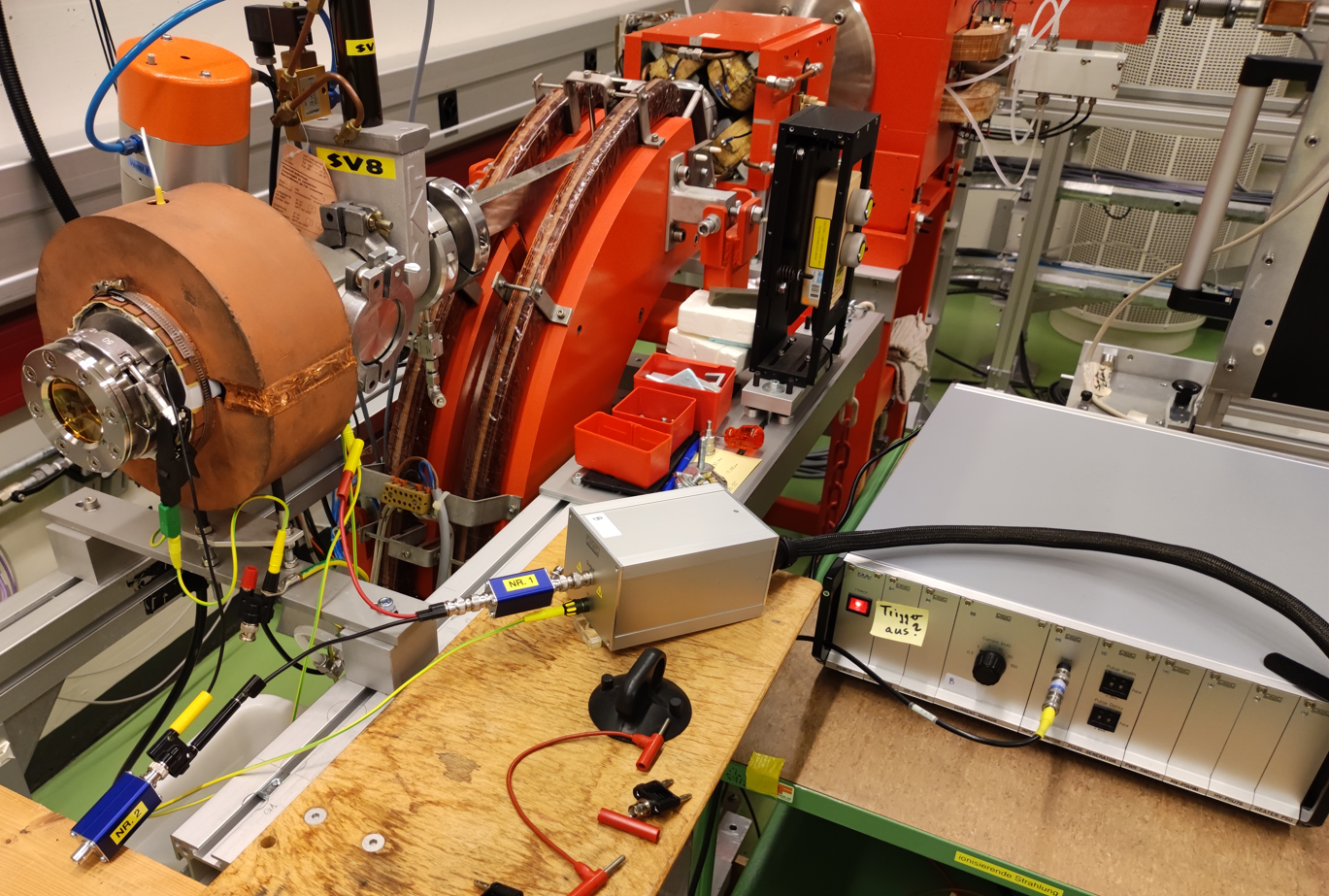 With calibrated reference charge pulse generator:
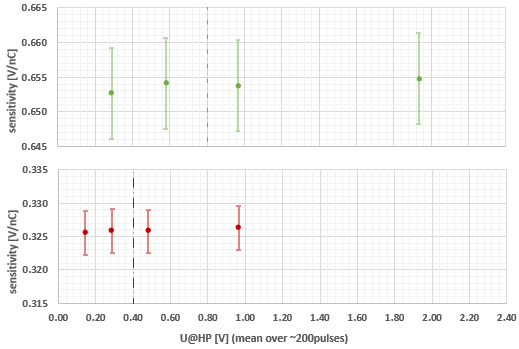 32dB gain
26dB gain
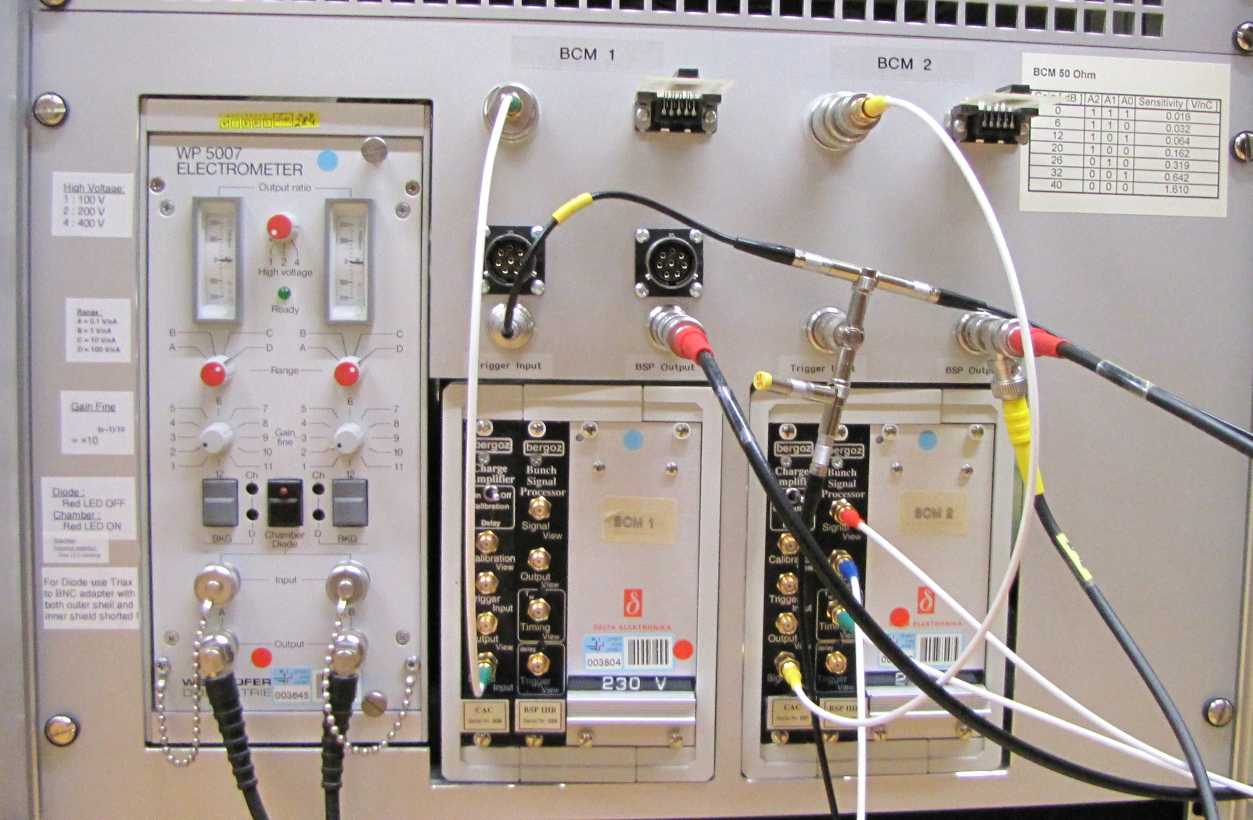 Expanded uncertainty of deduced sensitivity: 1% (k=2)Dominant contribution from: correction factor of nominal pulse charge given as a function of pulse length for each current setting.
METAS
26.1.2023
5
Absolute charge measurement used for Fricke dosimetry
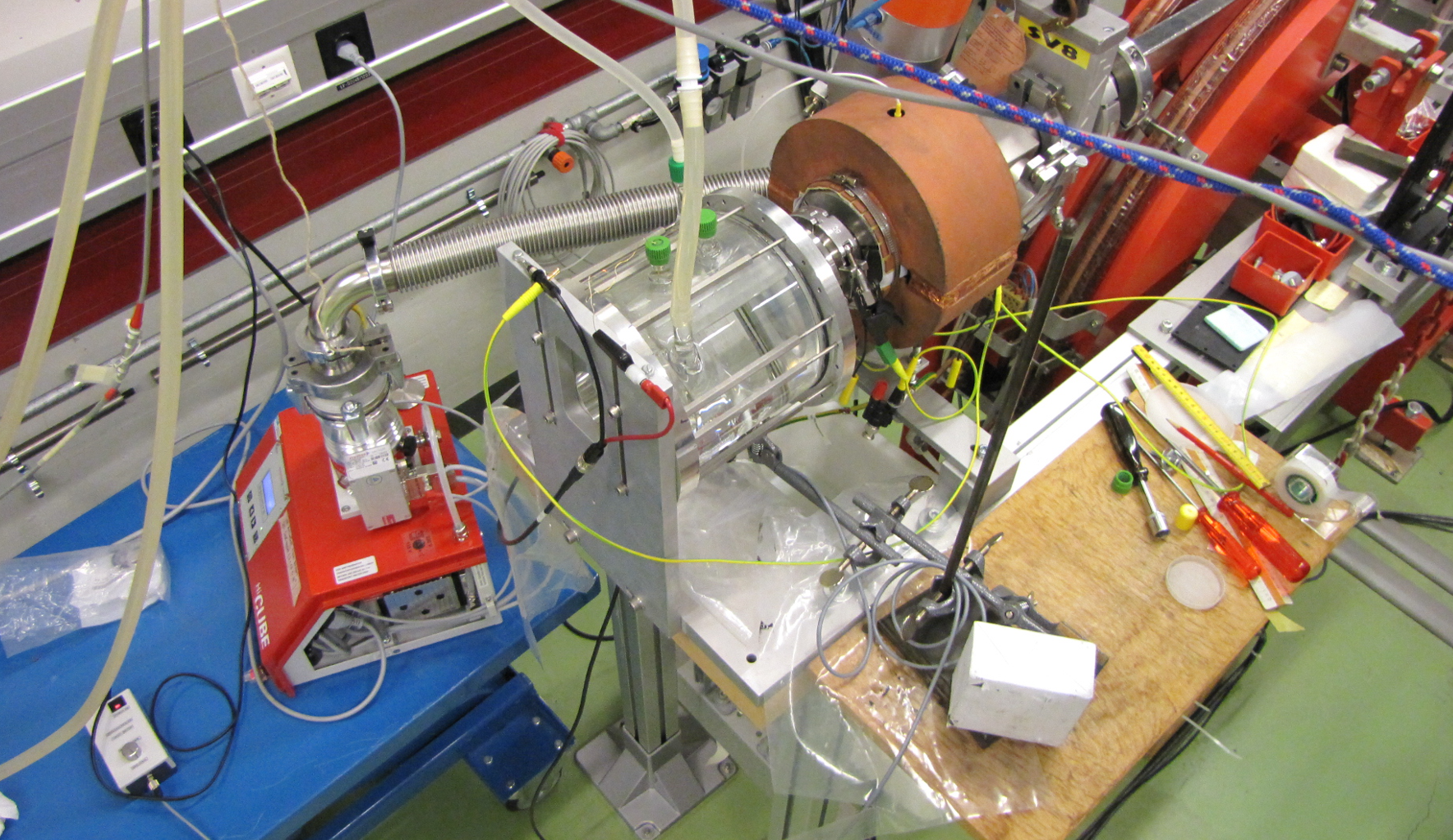 Fricke total absorption:
number of electrons
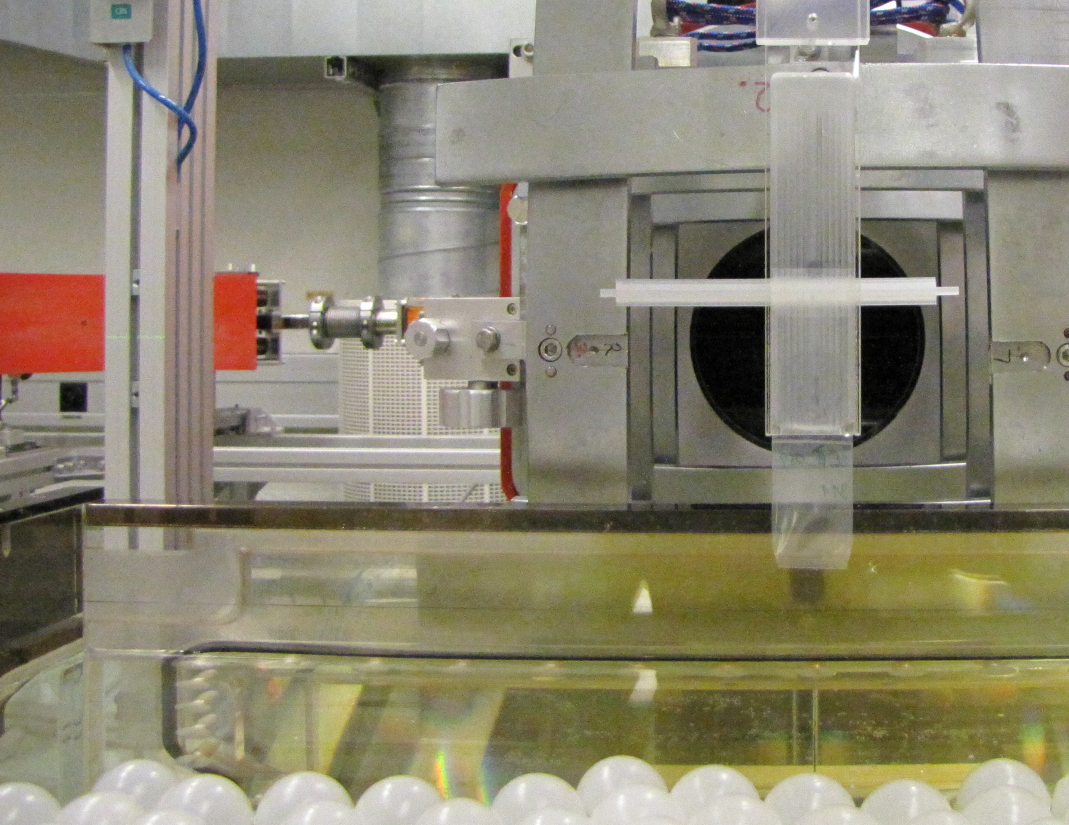 Fricke dosimeter in bags:
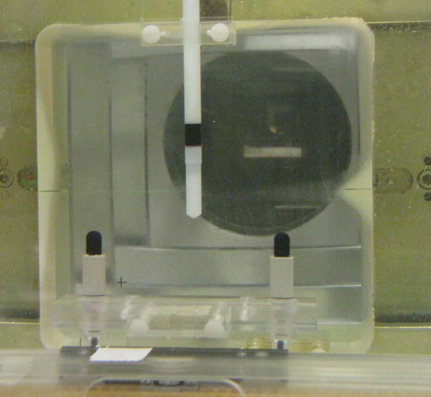 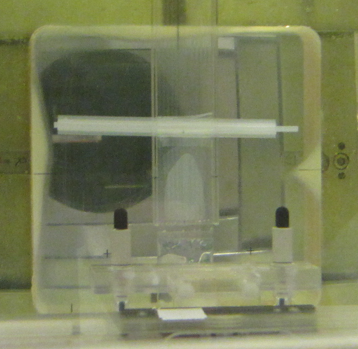 Comparison of the primary standards of PTB and METAS for absorbed dose to water in ultra-high dose per pulse electron beams via alanine dosimeters provided by the National Research Council of Canada (NRC).

The summary of this analysis is that the standards of the METAS and PTB for UHDR electron beams agree within the combined standard uncertainty of the comparison measurement, RMETAS/PTB = 1.002 ± 0.012 (k=1). -> Deliverable 3 (See talk 24. of Alexandra Bourgoin, PTB).
METAS
26.1.2023
6
Calibration of ACCT
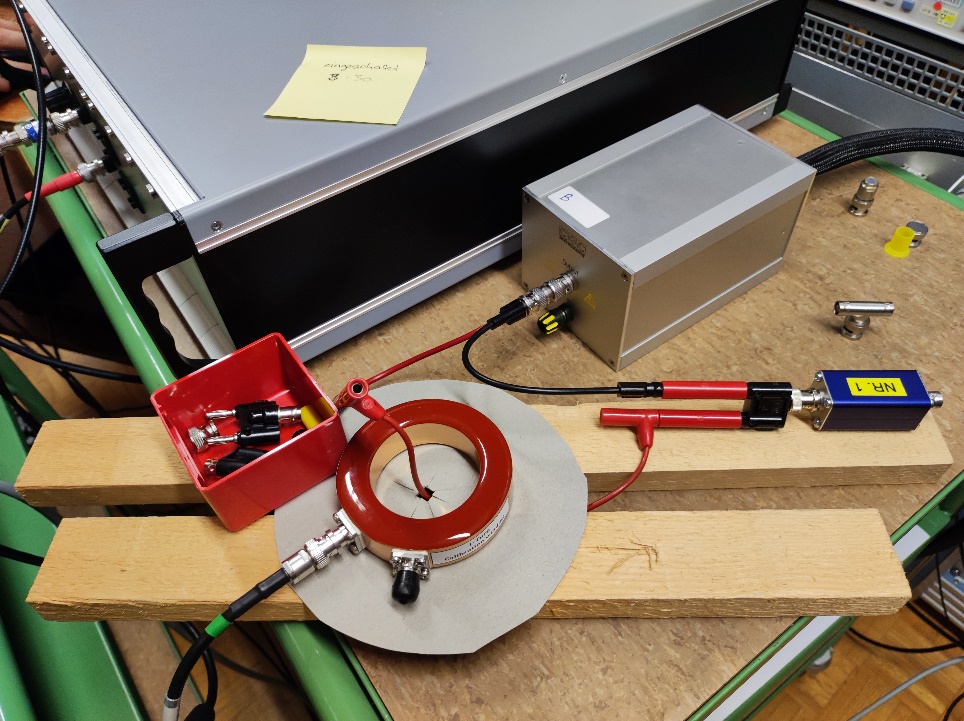 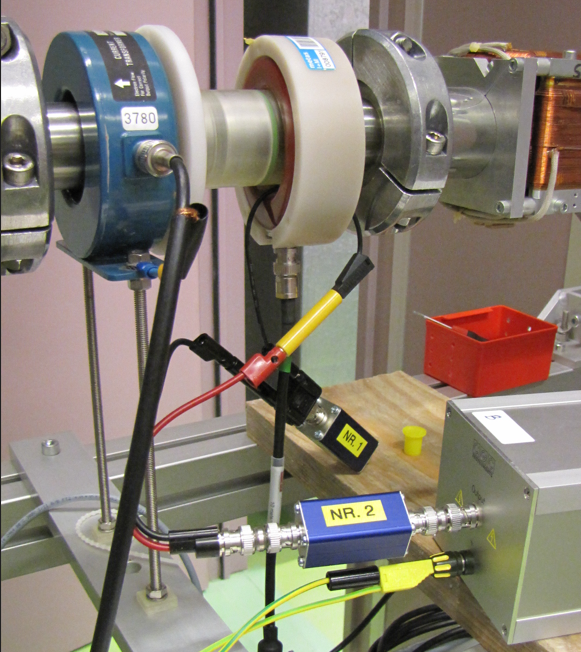 accelerator
CHUV ACCT
METS ACCT
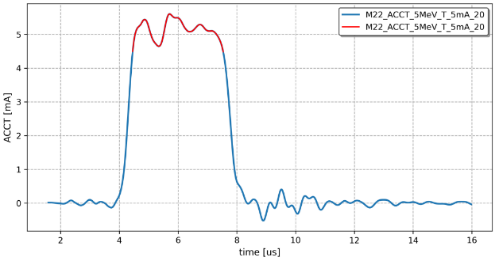 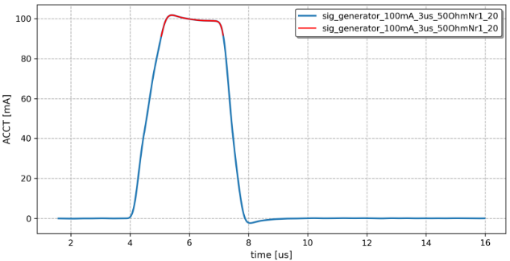 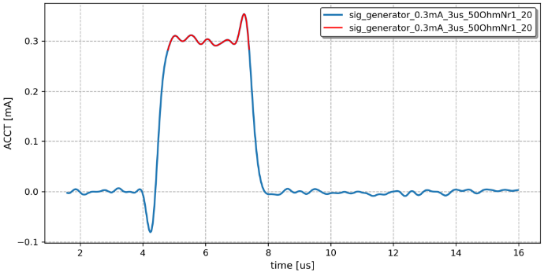 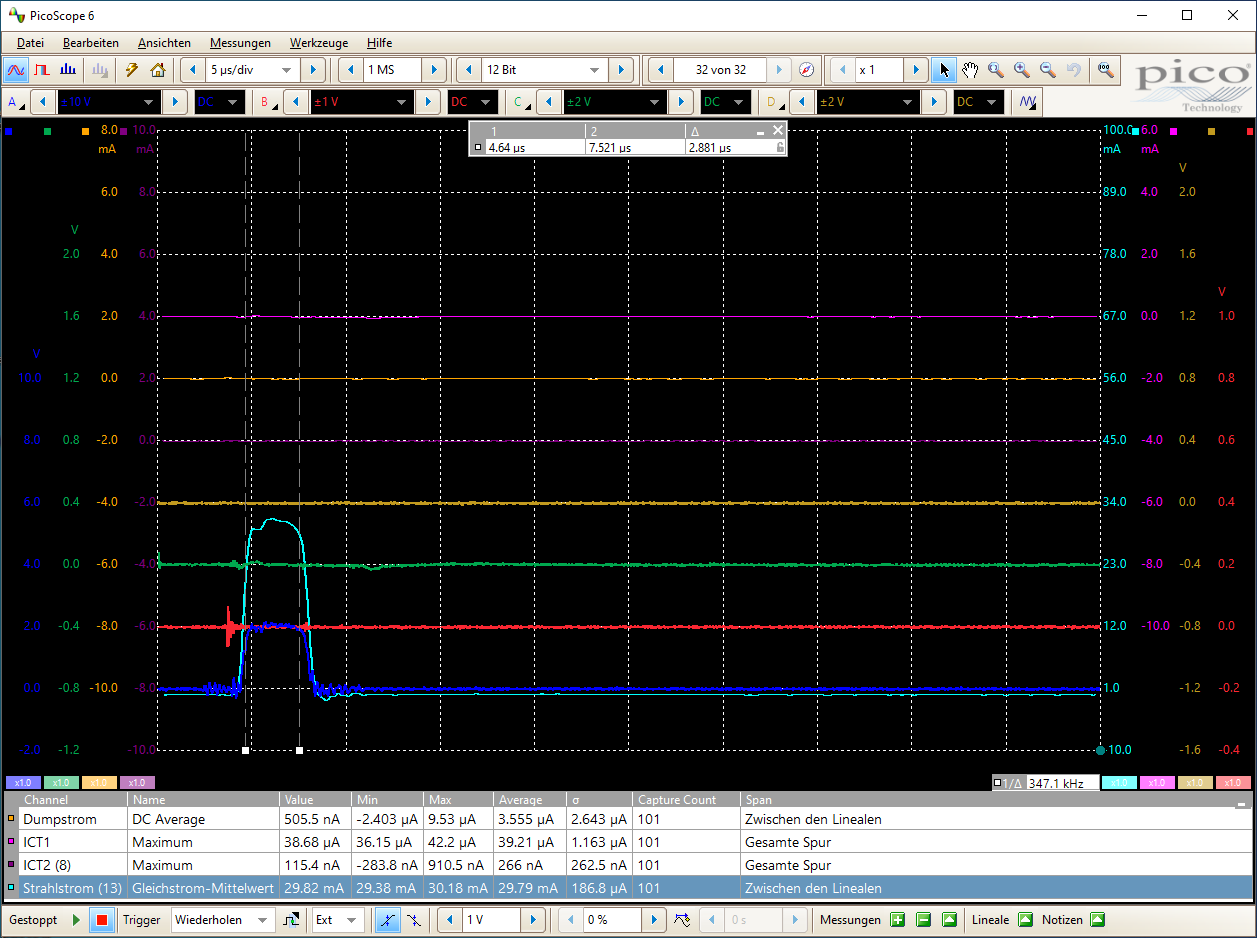 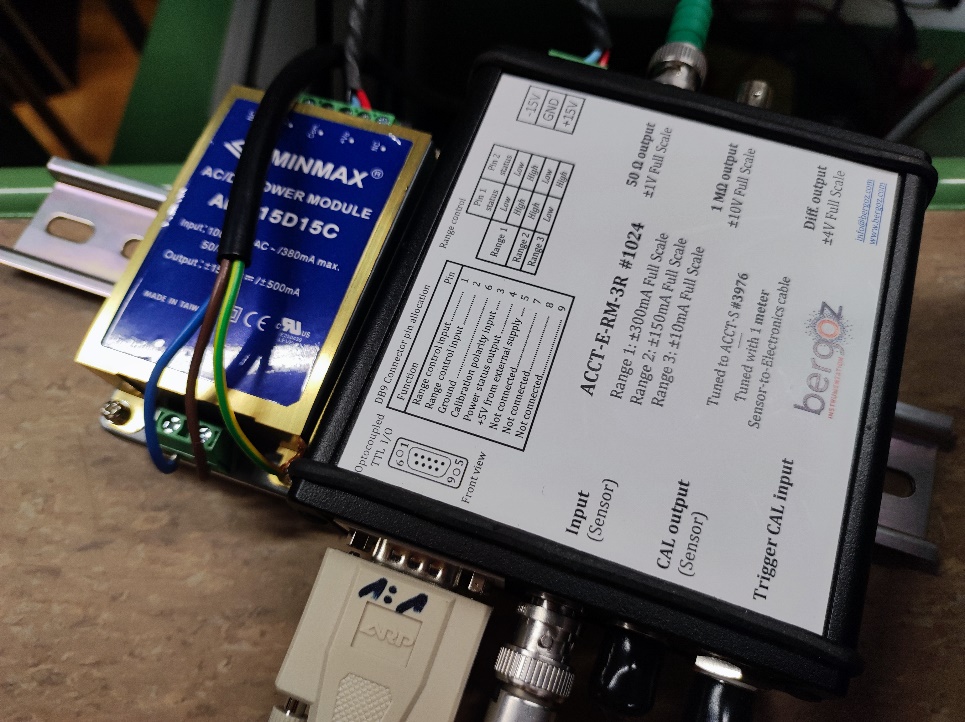 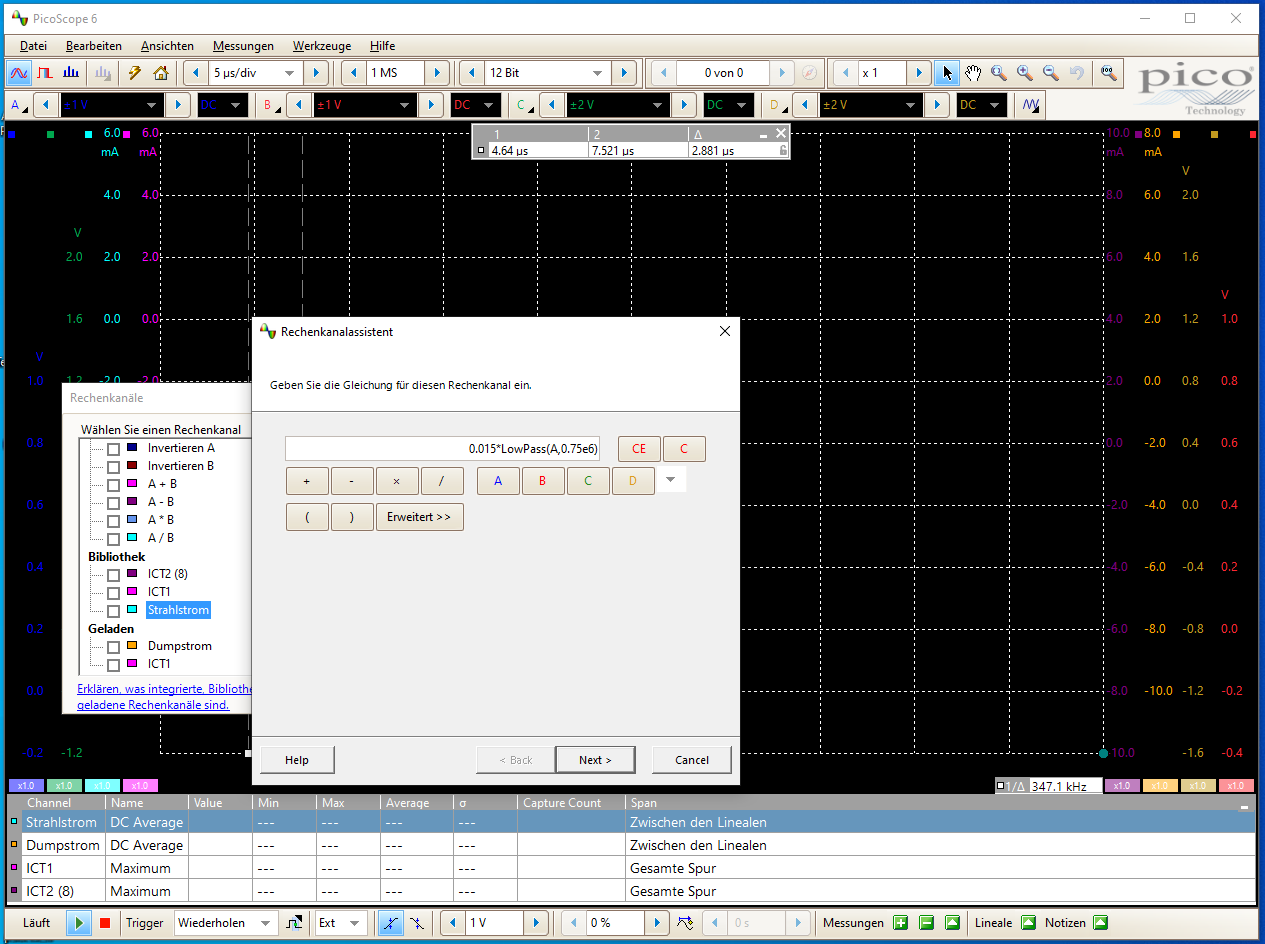 @METAS:
Existing calibration in good agreement with the calibrated reference charge pulse generator.
Since the ACCT signal is only used for rough beam setup, the calibration coefficient were not updated.
METAS
26.1.2023
7
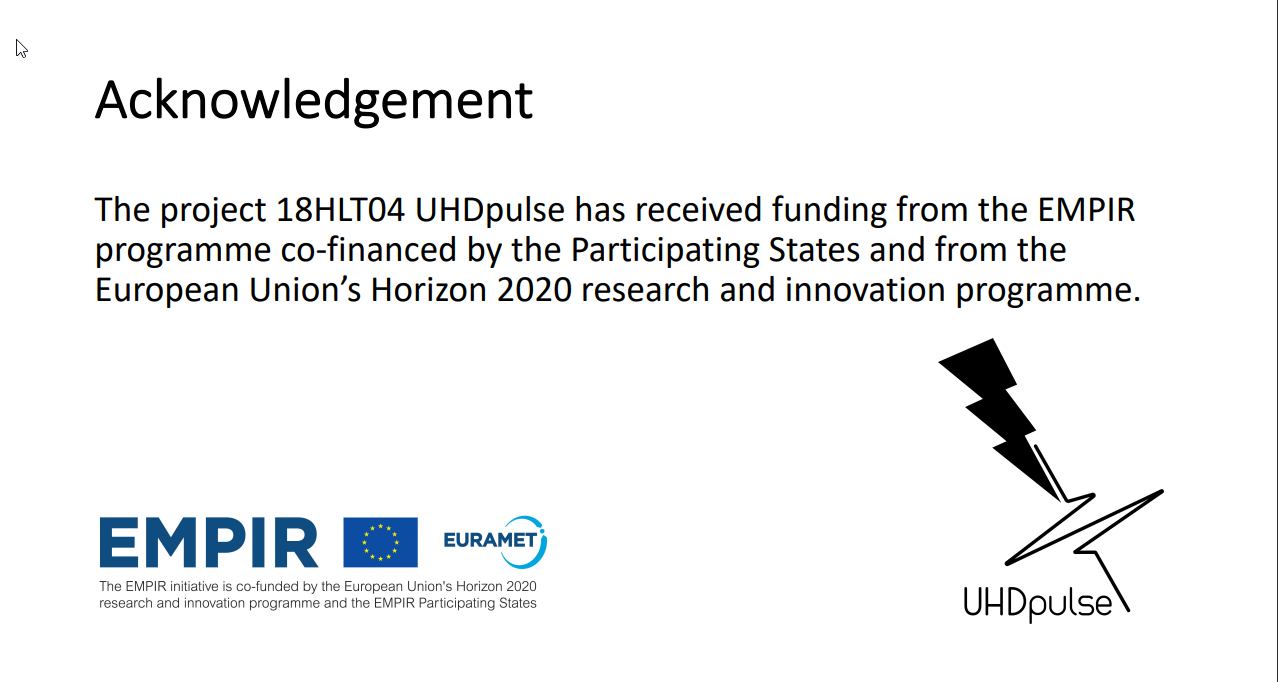 METAS
26.1.2023
8
Thank you very much for your attention